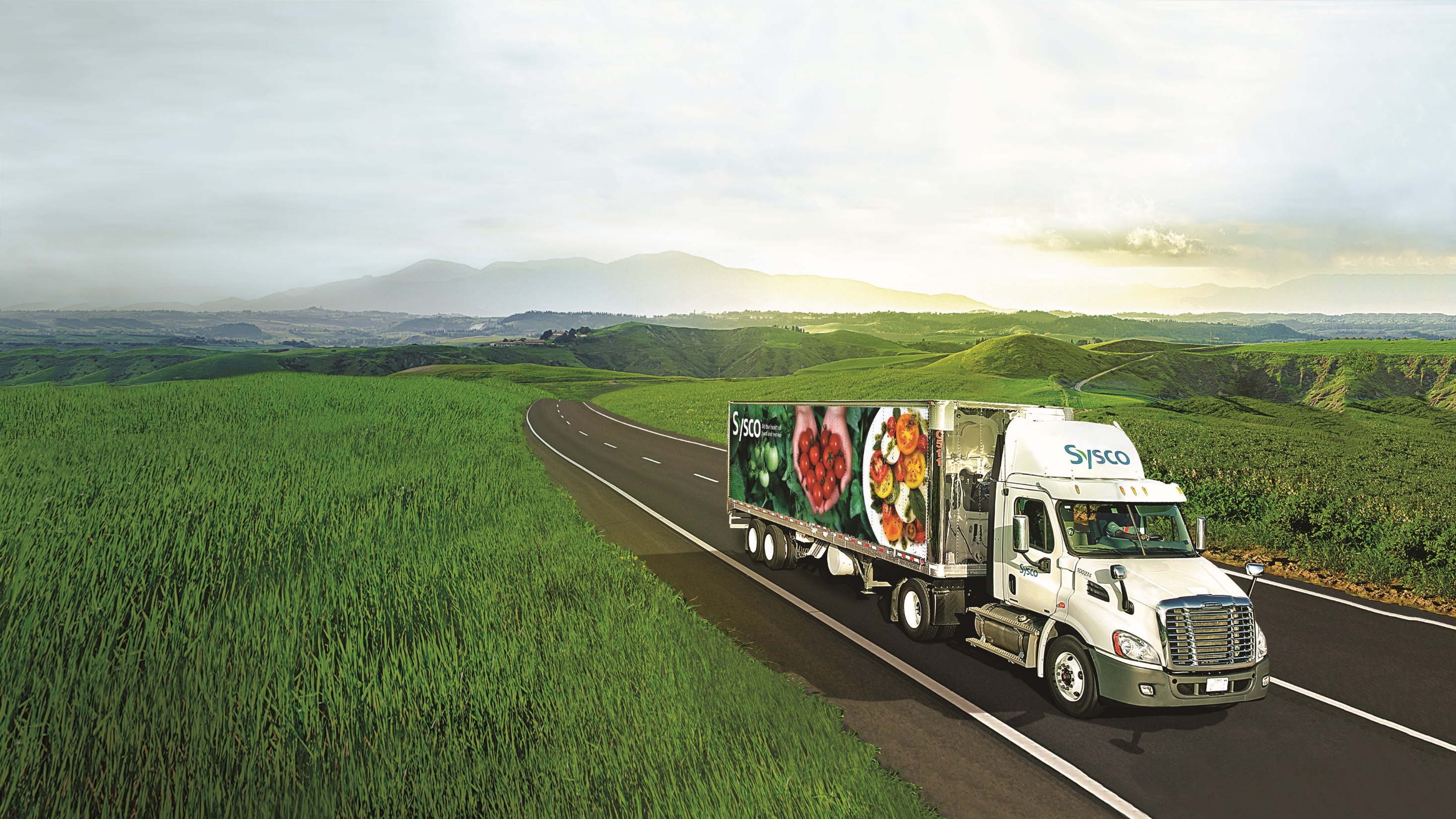 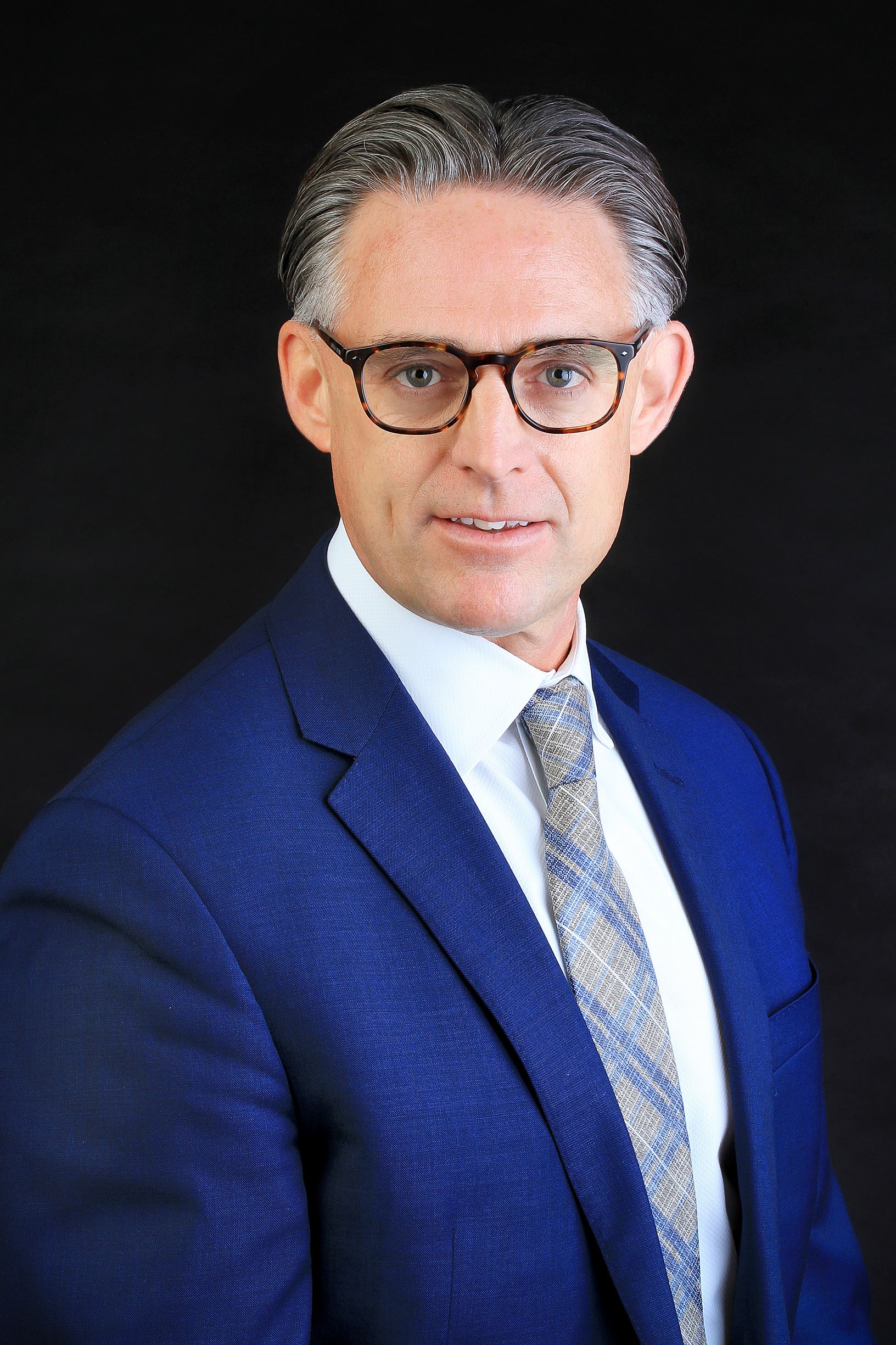 Randy White, President
Sysco Canada
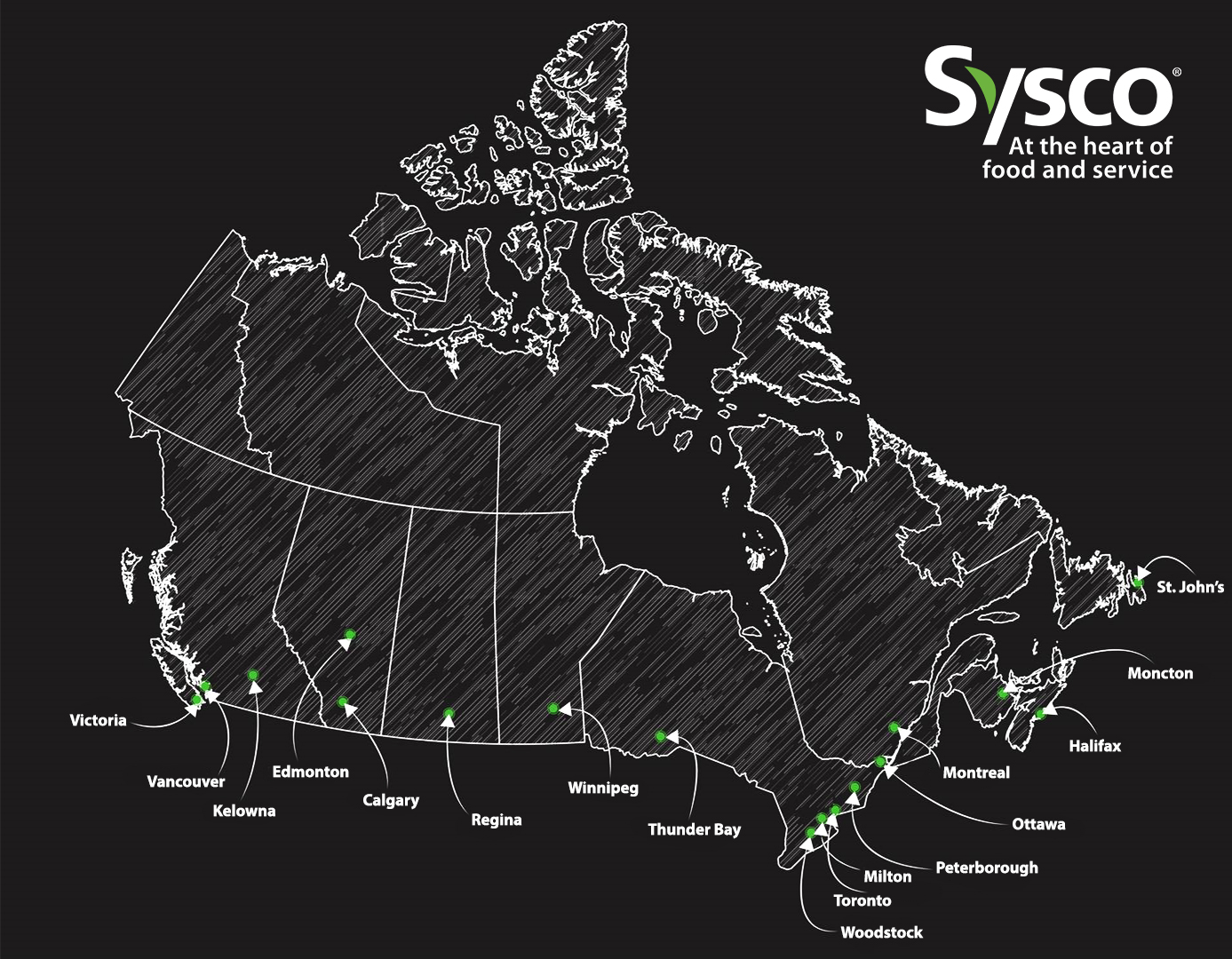 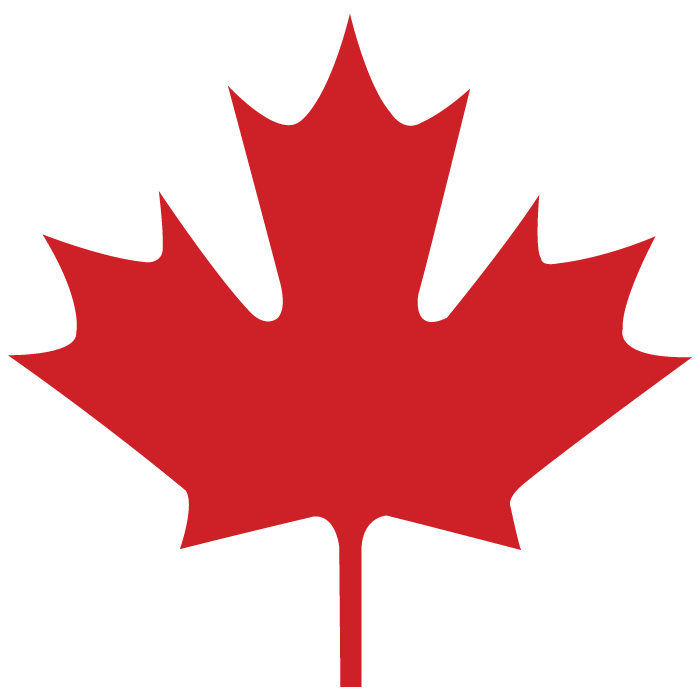 the VISION we live byTo be our customers’ most valued and trusted business partner
SYSCO CANADA COAST TO COAST​
[Speaker Notes: Sarah]
SYSCO CANADA
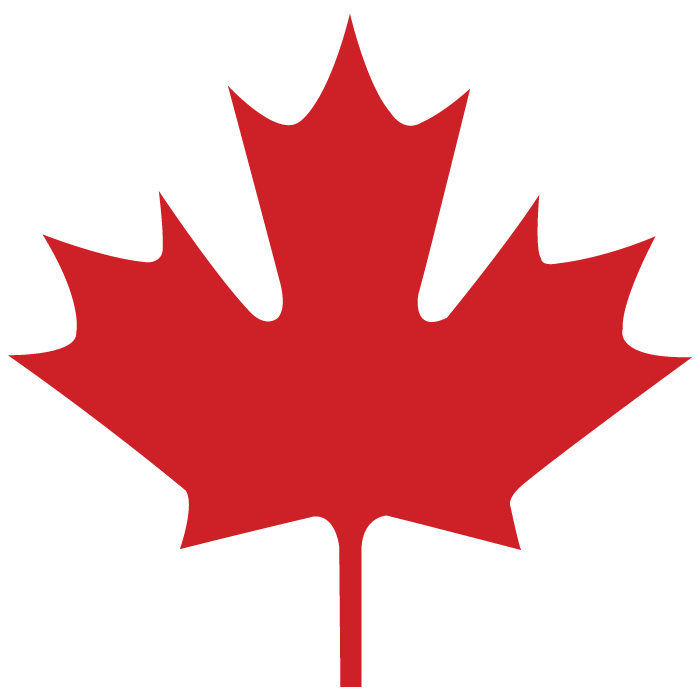 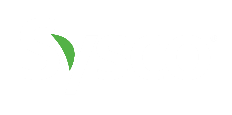 47,783
unique SKUs
4,654
Sysco Brand SKUs
Customer Base
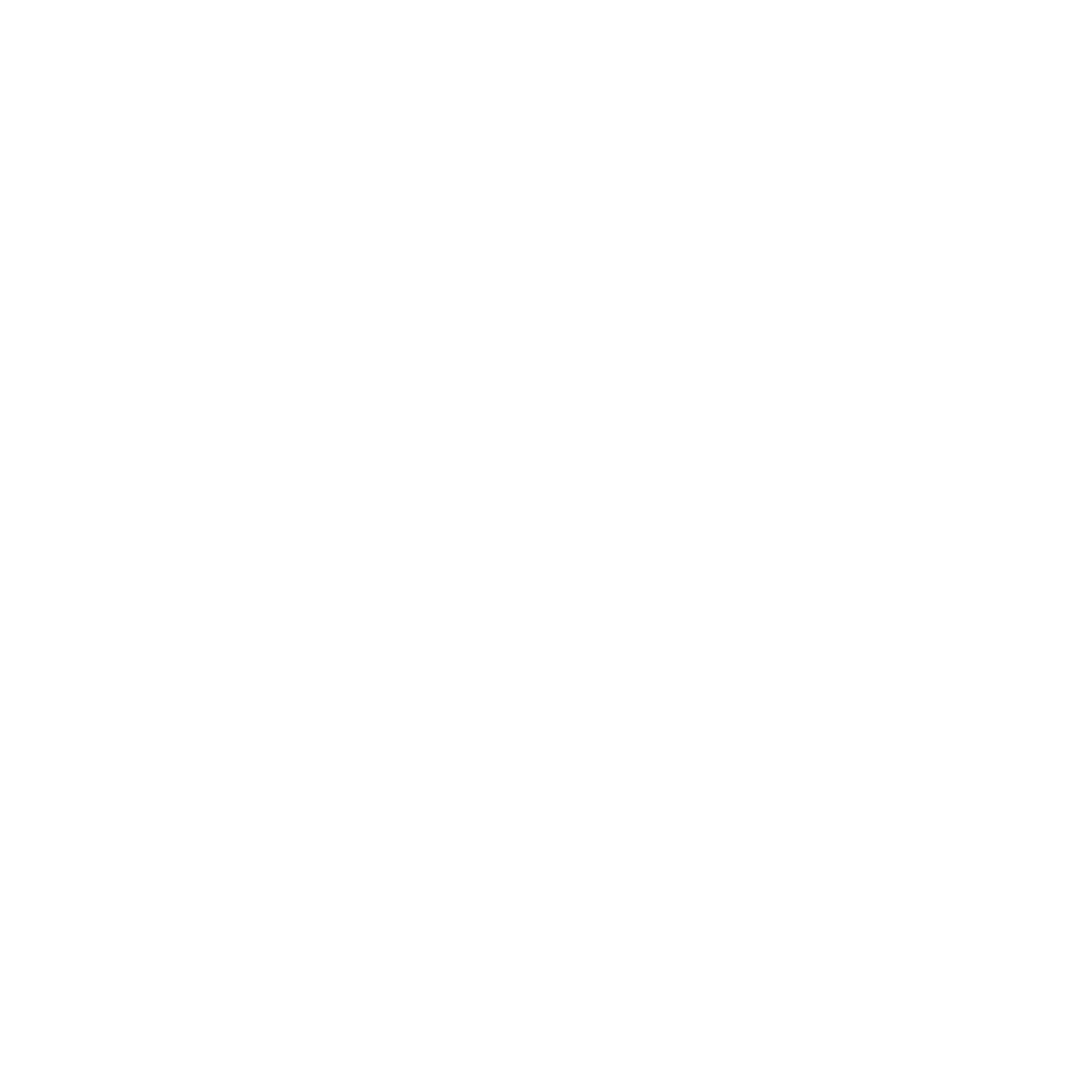 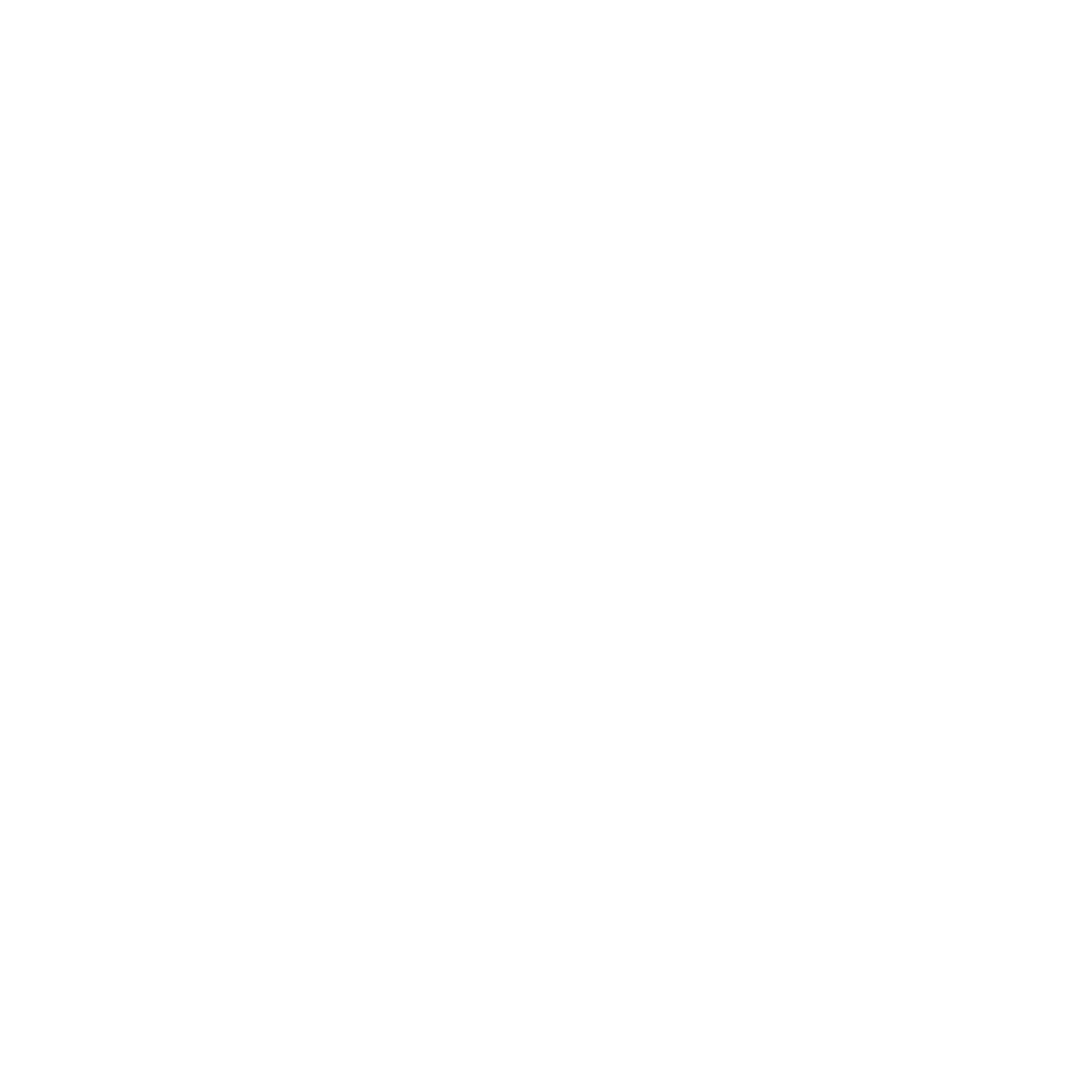 Local Operators 
Restaurants
Hospitality
Seasonal Recreation
Retail
Indigenous

National Chains & Franchises 
Healthcare & Senior Living
Foodservice Management
Restaurants
Hospitality
Travel & Leisure
3,795
employees
17
physical sites
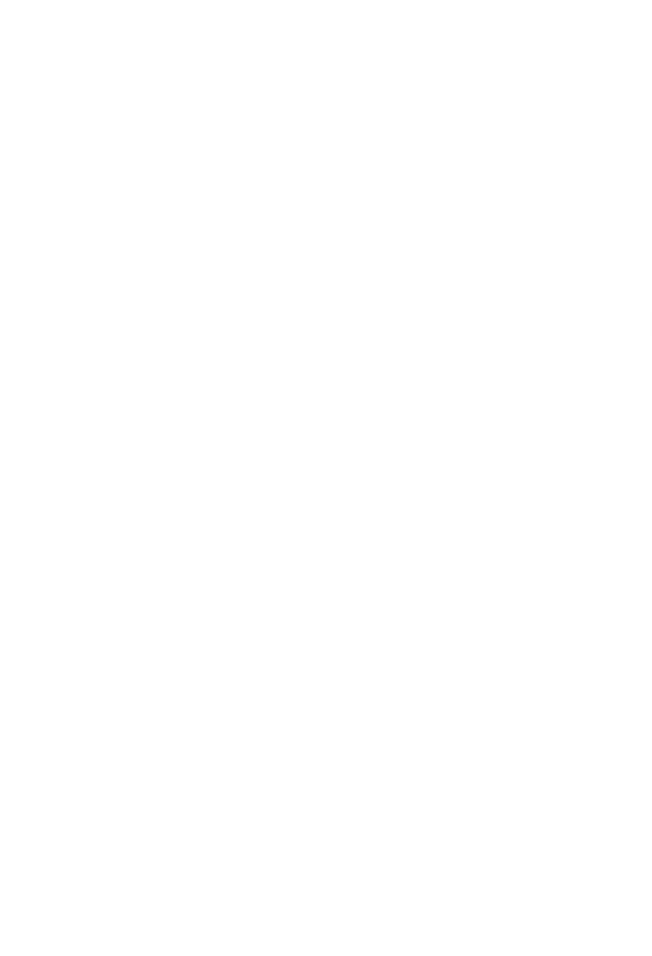 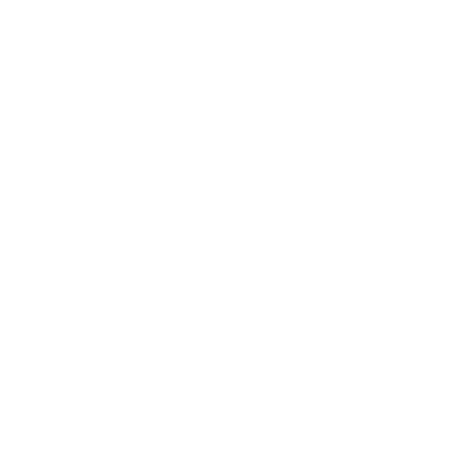 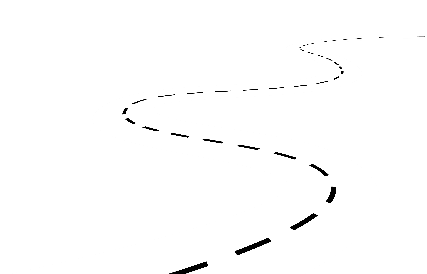 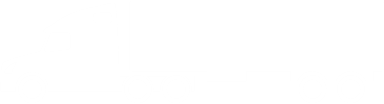 600
trucks
19,342,000
Miles Driven
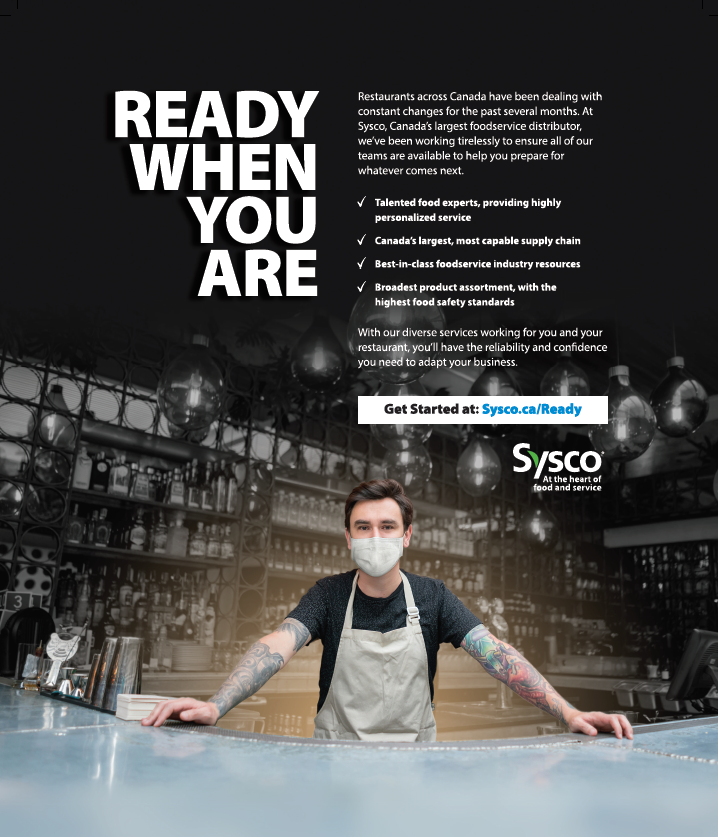 LEADING THE FOODSERVICE INDUSTRY
Talented food experts, providing highly personalized service
Canada’s largest, most capable supply chain
Best-in-class foodservice industry resources and customer technology
Broadest product assortment, with the highest food safety standards
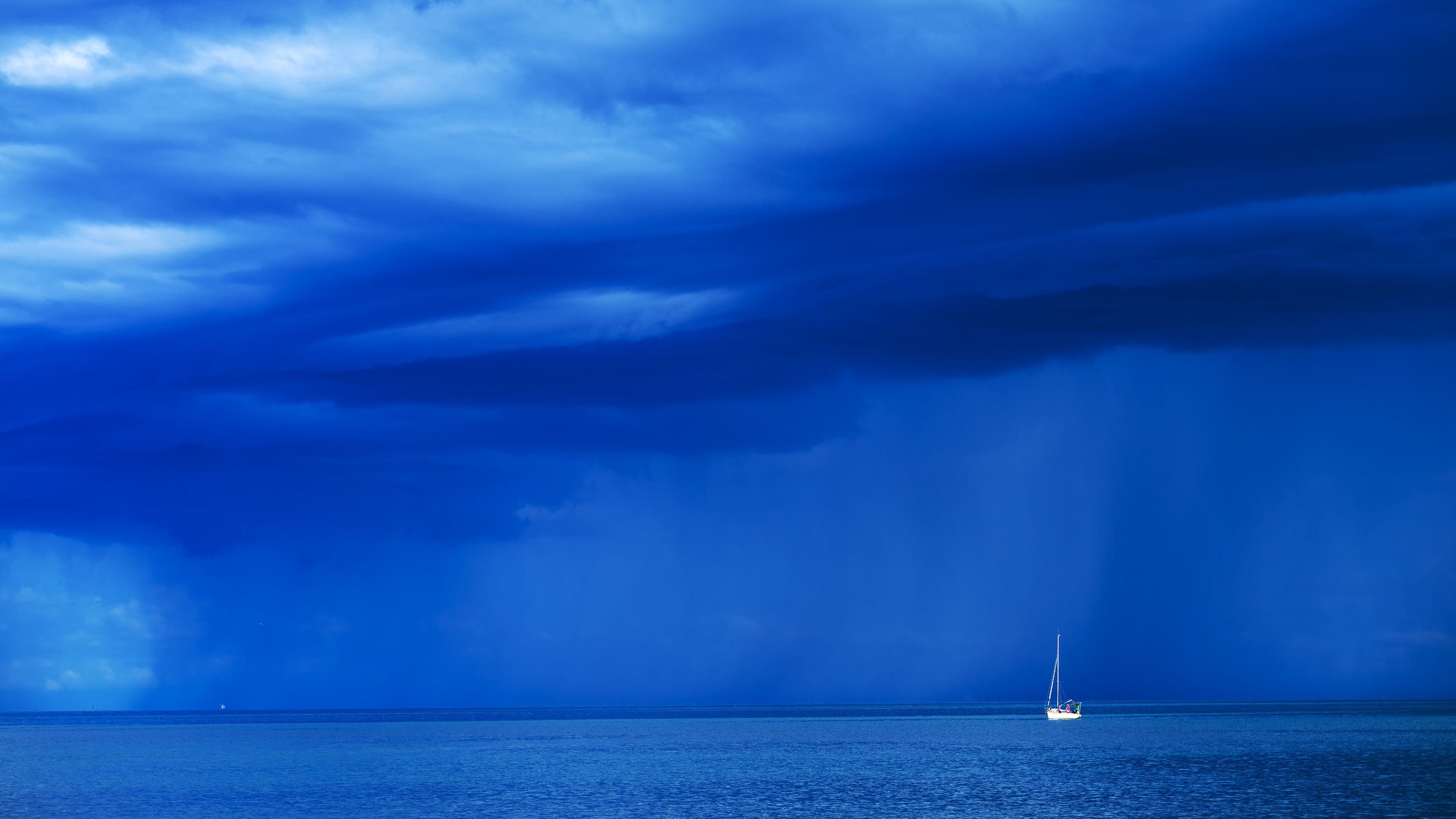 ADVERSITY HIT.
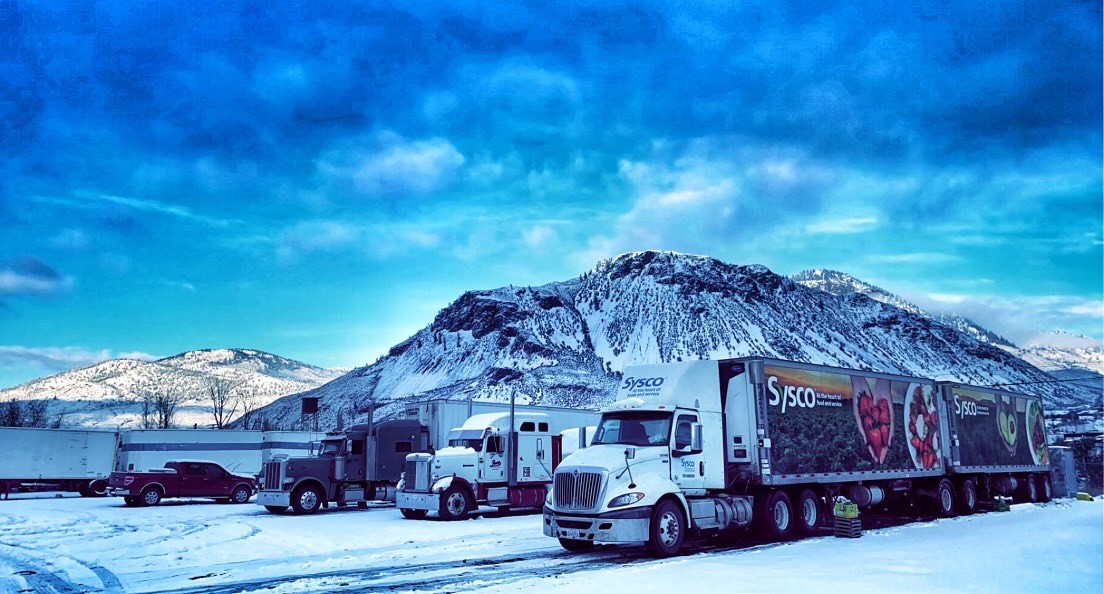 We stepped up & forward 
into the marketplace
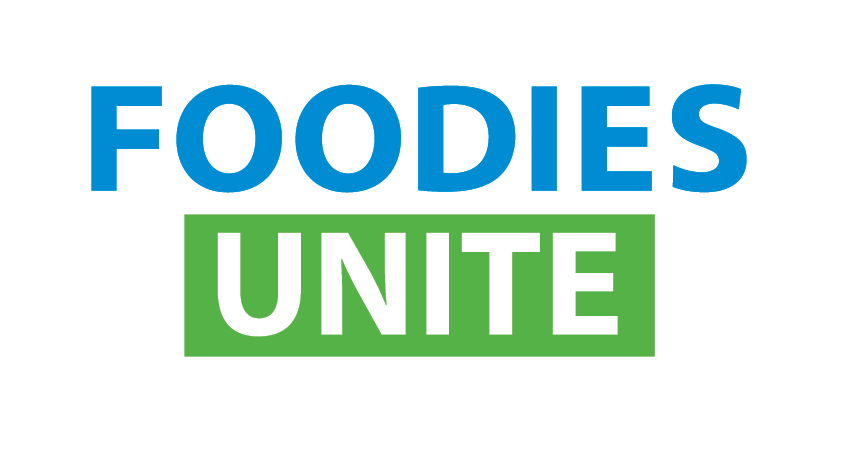 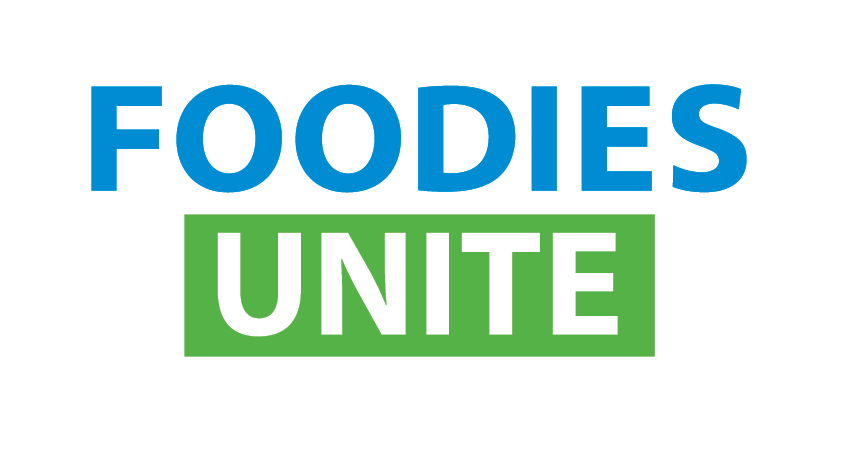 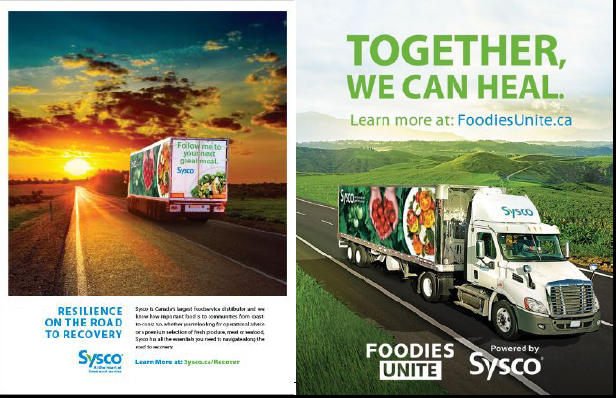 Heal our industry 
Help Our CustomersNourish Our Communities
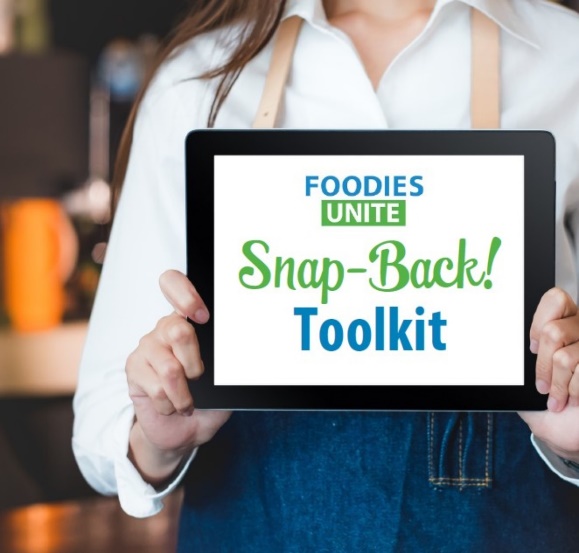 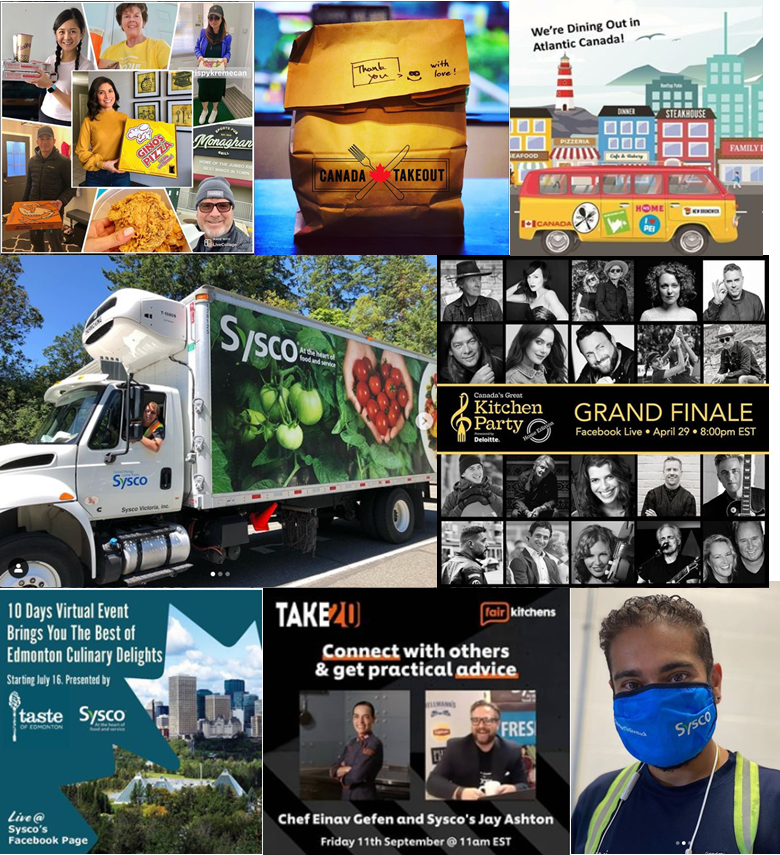 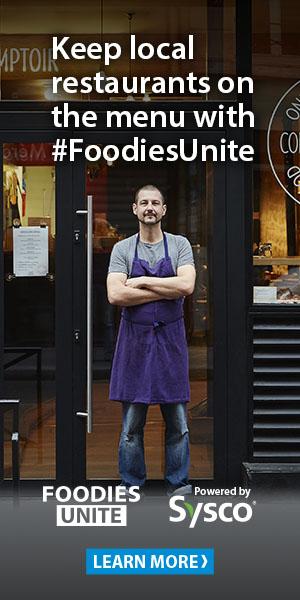 During the pandemic, Sysco donated over 6M+ meals to Canadians in need.
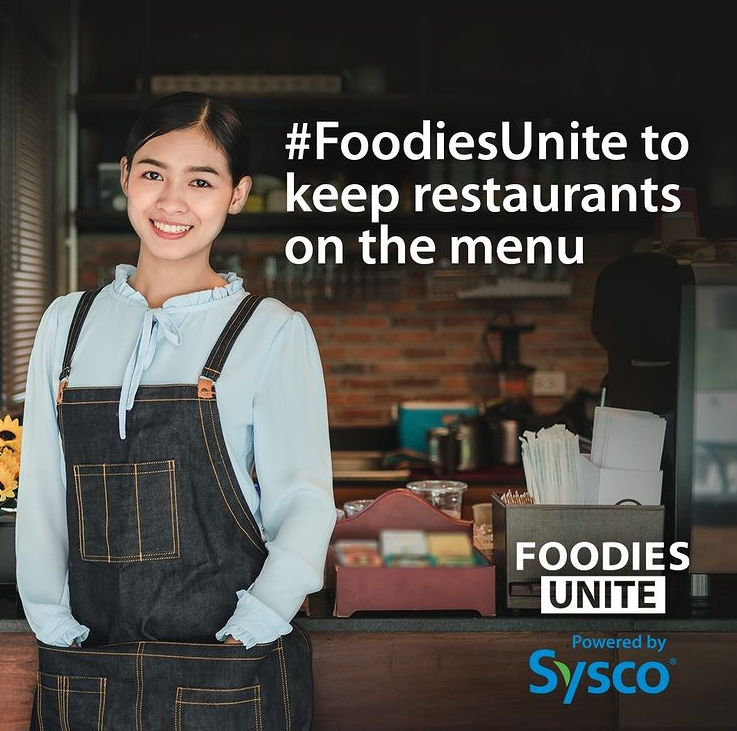 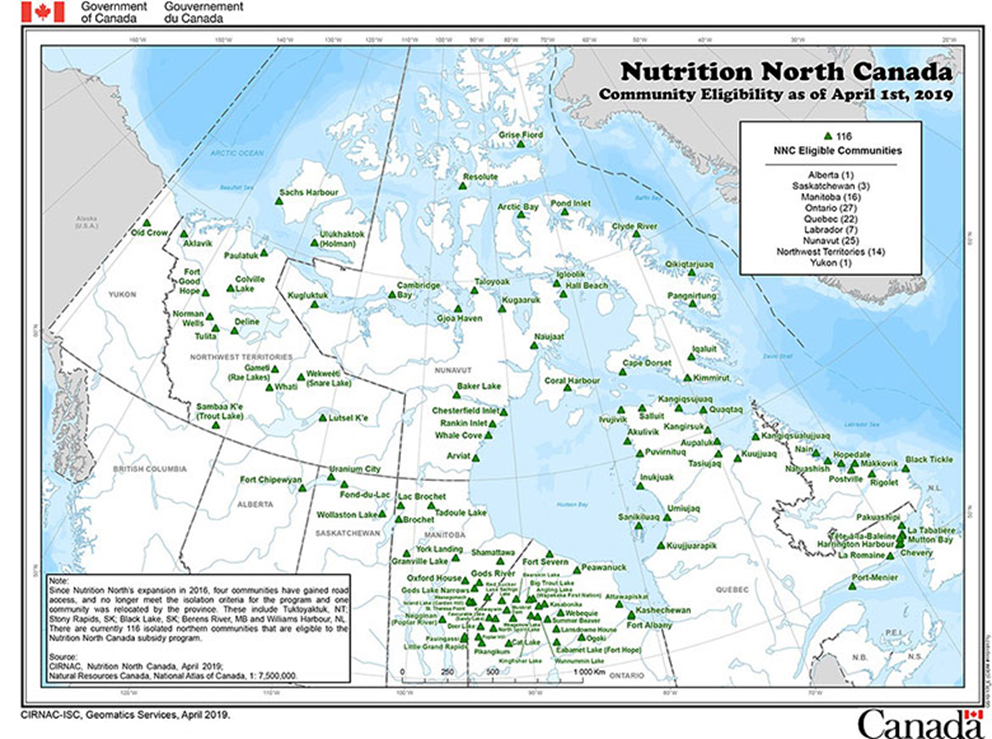 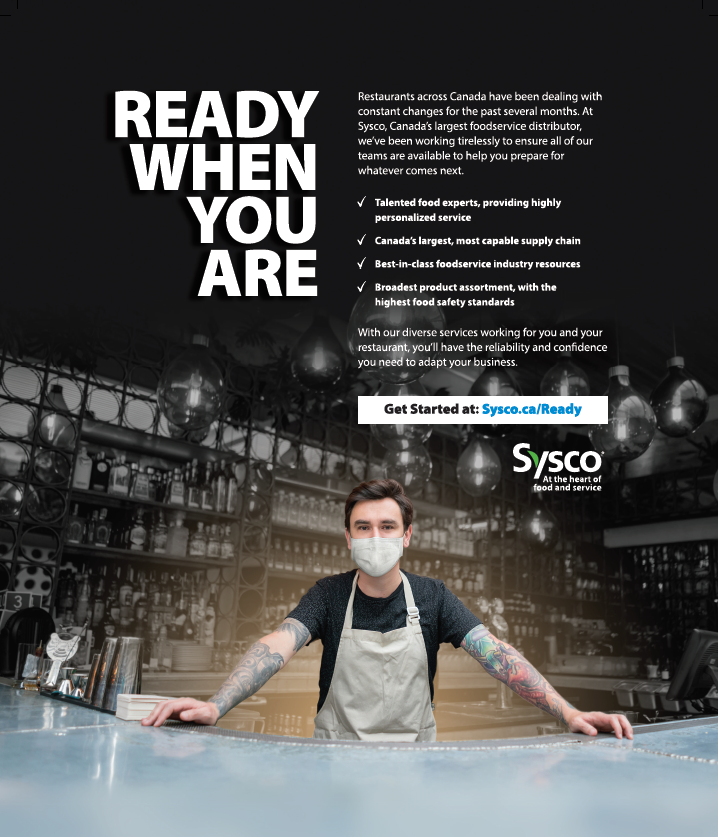 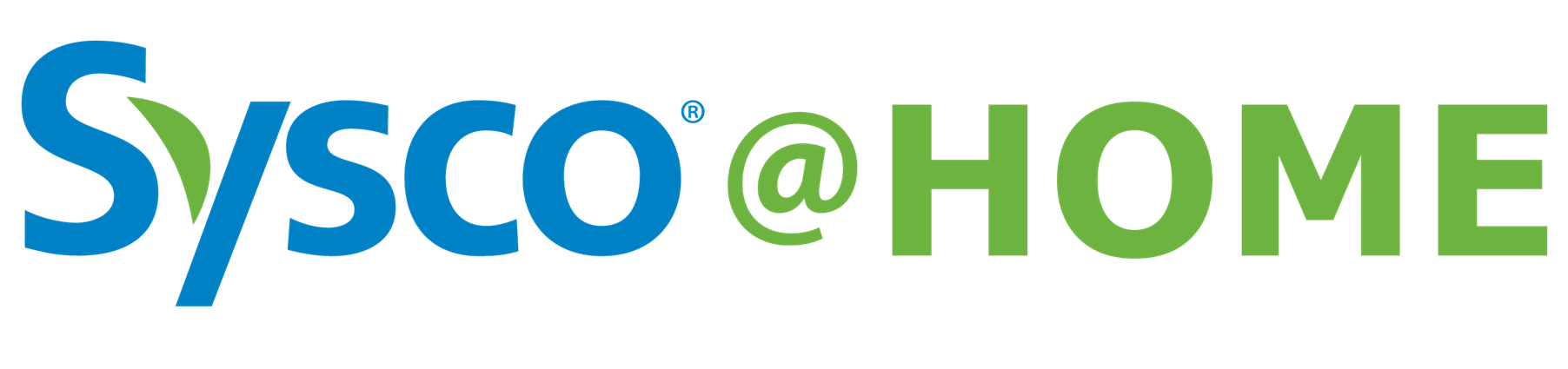 [Speaker Notes: WE’RE NOT SITTING BACK- WE’RE STEPPING UP NOW

Remove snap back montage and only have snapback]
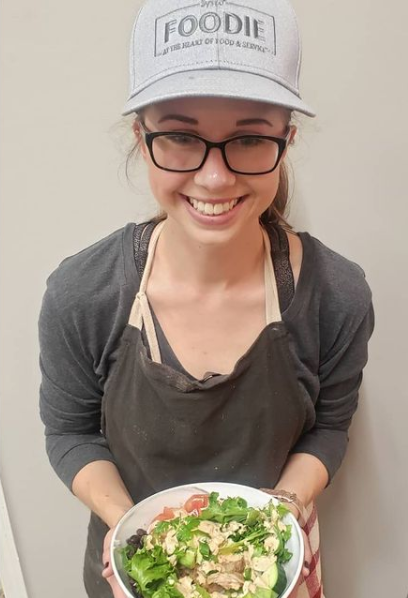 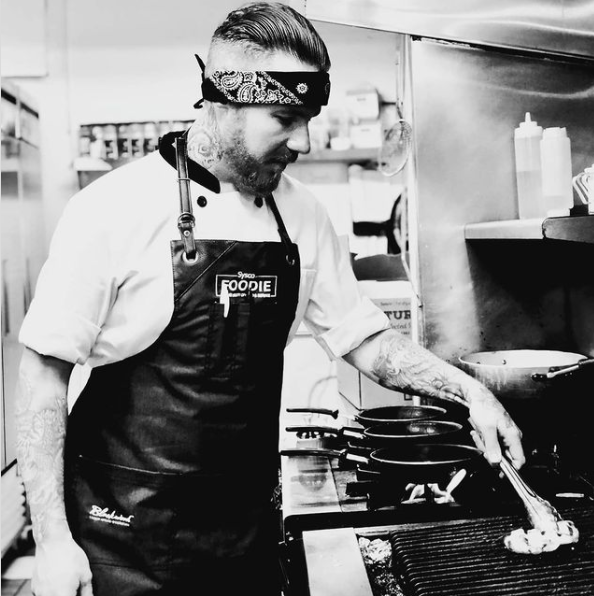 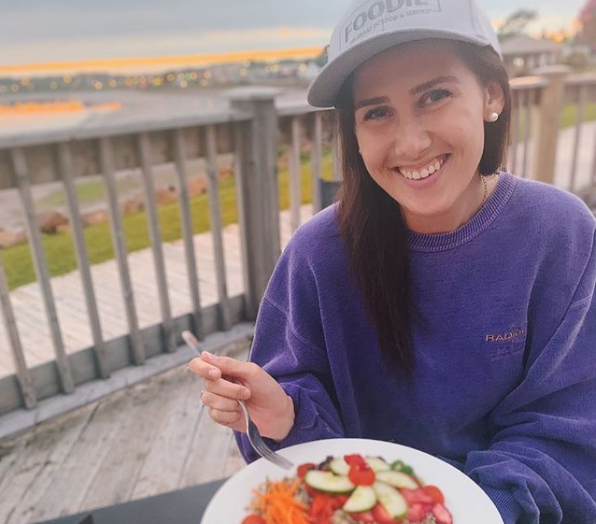 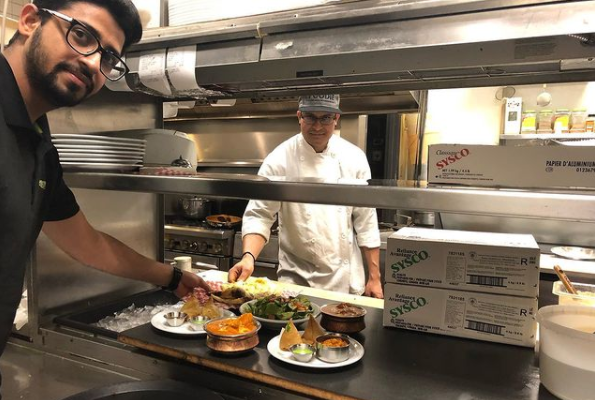 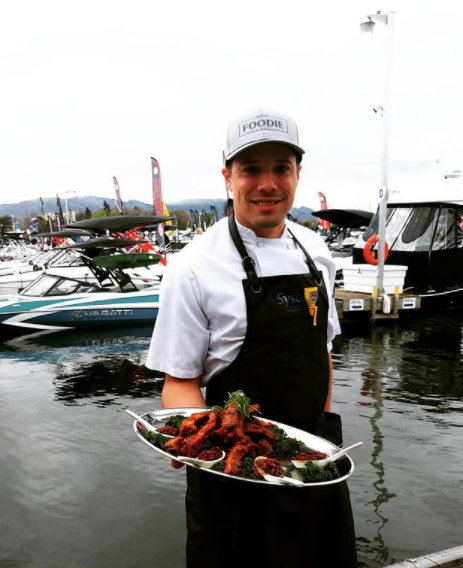 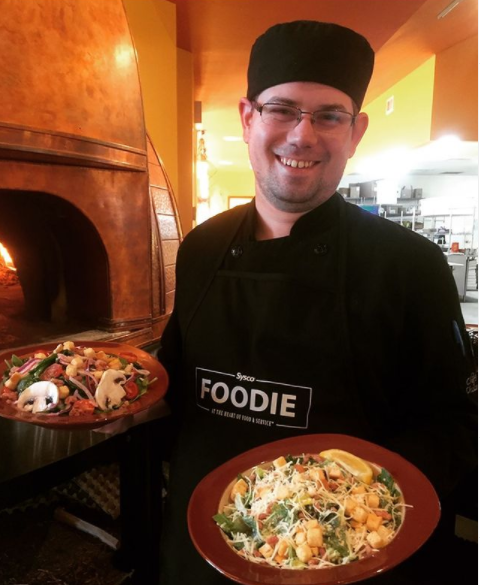 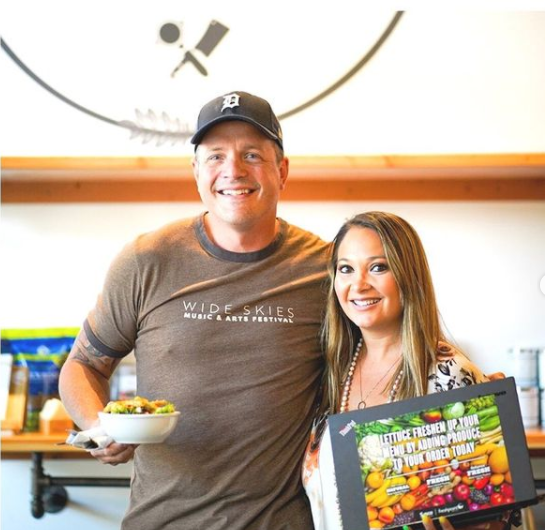 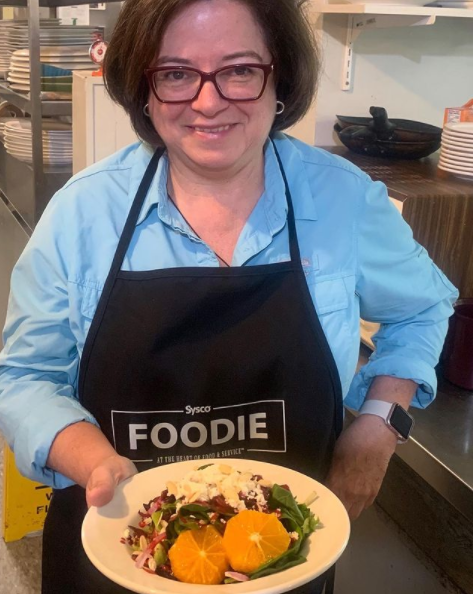 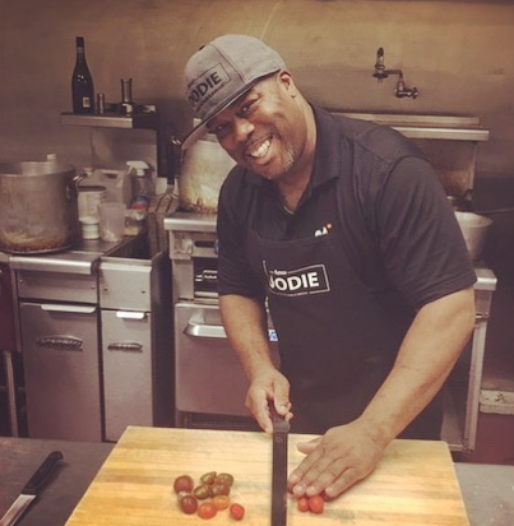 CONSUMER SHIFTS

NEW CHANNELS
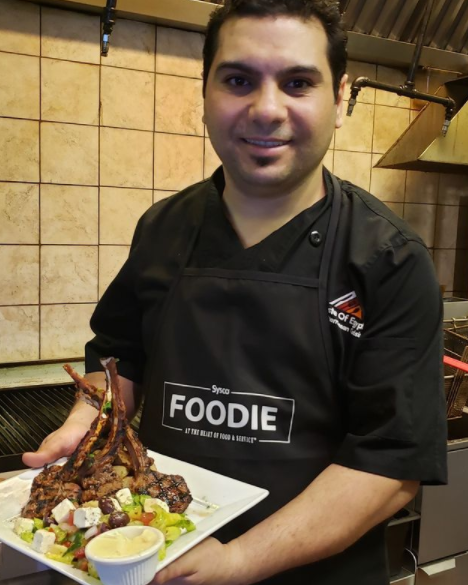 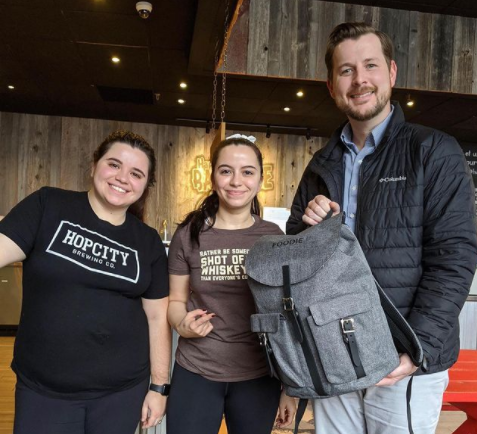 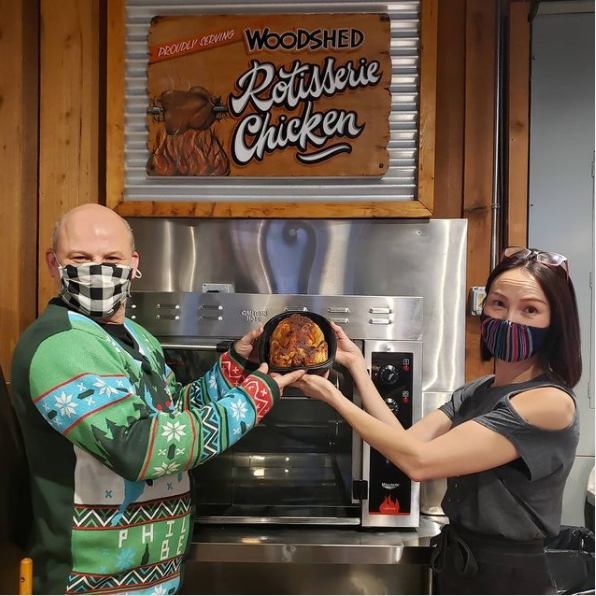 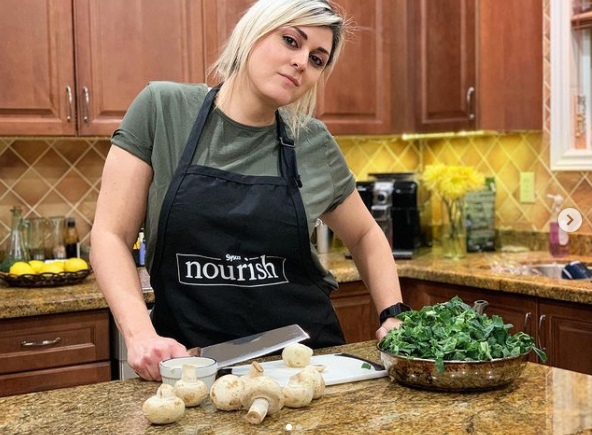 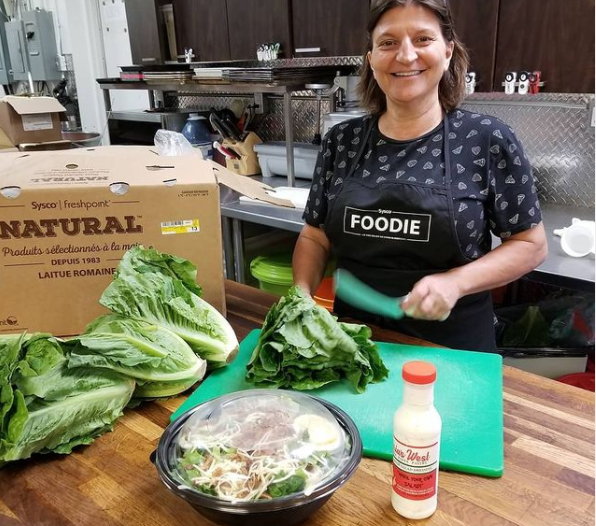 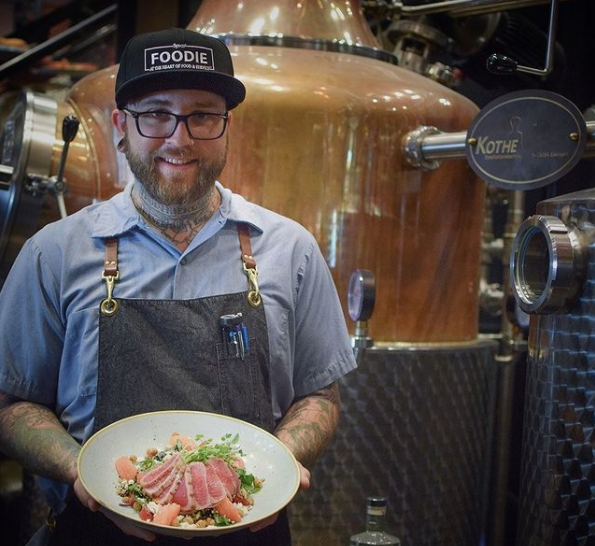 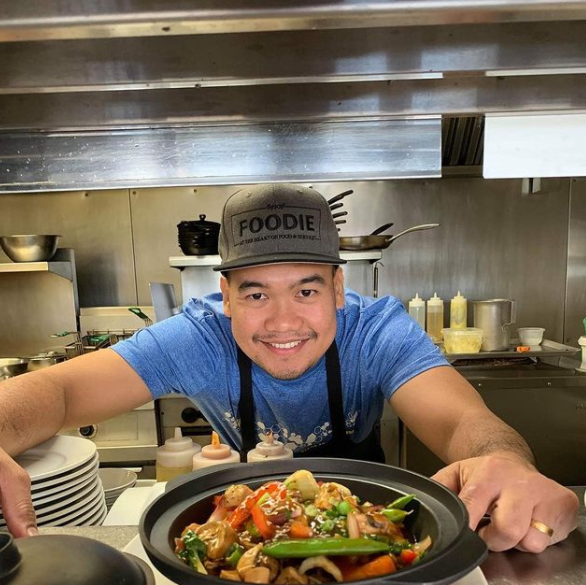 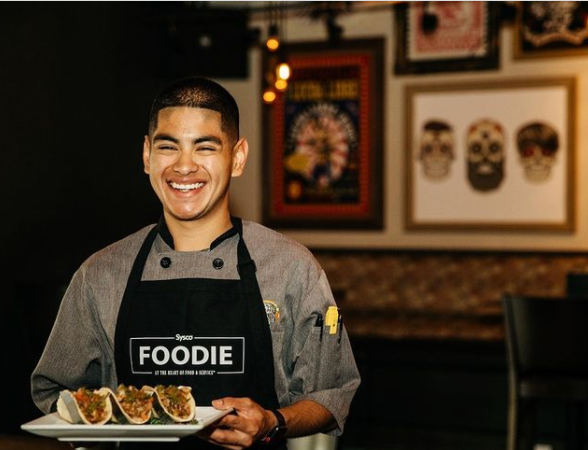 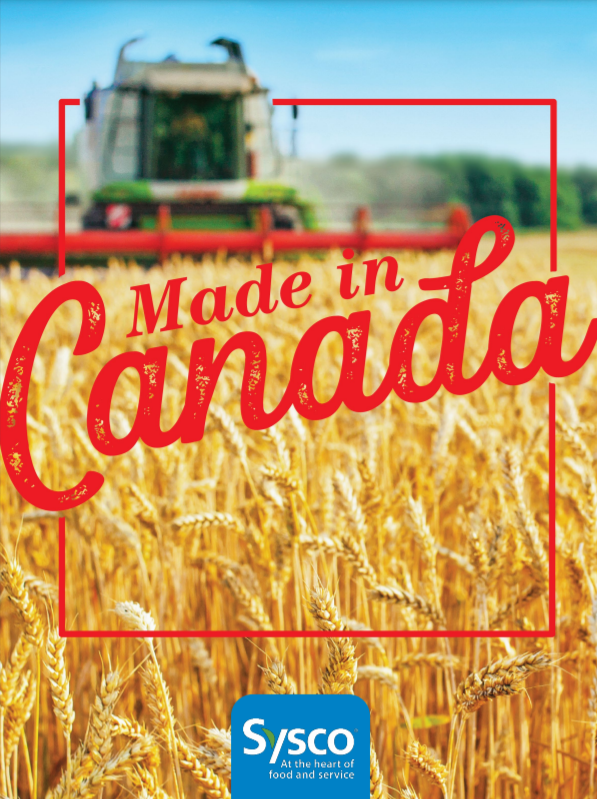 EMERGING TRENDS

	SOURCING
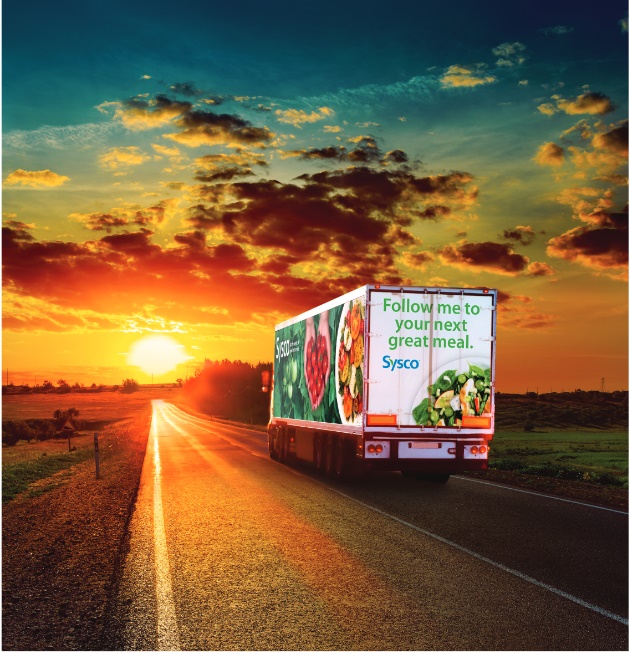 TOGETHER
	WE CAN…
TRANSFORM 
LEAD
GROW